Fizyka w grach
Jacek Matulewski (e-mail: jacek@fizyka.umk.pl)
http://www.fizyka.umk.pl/~jacek/dydaktyka/fwg/
Fizyka w grach
Dynamika bryły sztywnej
Wersja: 17 grudnia 2018
Plan (1)
Bryła sztywna
Środek masy = punkt materialny
Kinematyka bryły sztywnej (prędkość kątowa)
Układy odniesienia w ruchu obrotowym
Równania ruchu bryły sztywnej, momenty pędu i siły
Tensor momentu bezwładności
Równania ruchu c.d. - macierz obrotu
Operator gwiazdki
Plan (2)
Kwaterniony lepsze od macierzy obrotu
Reprezentacje obrotów – porównanie
Wykrywanie zderzeń dowolnych brył, siatek (trójkąty)
Idee: otoczka wypukła, hierarchiczna dekompozycja
Obszary ograniczające: BS, AABB, OBB
Jak wykryć kolizję dwóch wypukłych brył sztywnych?
Wyznaczanie przekroju prostopadłościanów OBB
Metoda GJK
Koncepcja bryły sztywnej
Ciała rozciągłe zbudowane z punktów materialnych (np. tkaninę lub sześcian) – odkształcenia, drgania
Bryła sztywna = obiekt, który nie może zmieniać kształtu, zbiór punktów o stałych względnych położeniach
Ruch postępowy i obroty!
Środek masy
Analog równania dla
punktu materialnego
Środek masy
Równania ruchu takie same jak dla punktu materialnego!

Do opisu środka masy można użyć modułudo dynamiki punktu materialnego (całkowanie równania Newtona  np. algorytmem Verleta)
Kinematyka bryły sztywnej
Oznaczenia:
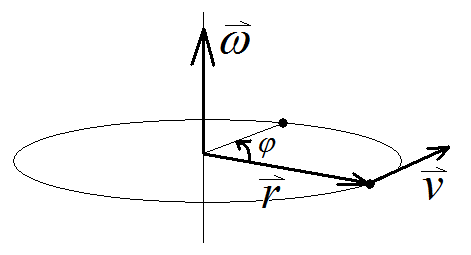 Kinematyka bryły sztywnej
O – układ laboratoryjny (inercyjny)
O’ – układ  obracający się z prędkością w
ruch względem O’
translacja układu odniesienia
Dynamika bryły sztywnej
Moment pędu
Przejście do układu nieobracającego się, 
ale o początku związanym z bryłą sztywną
(ułatwia rozdzielenie ruchu śr. masy i obrotów)
momentu bezwładności
Te wyrazy znikają, gdy układ O’ 
związany jest z bryłą sztywną
Moment bezwładności
Tensor momentu bezwładności
Zawiera informację o geometrii bryły(stały gdy obliczane w lokalnym układzie bryły)
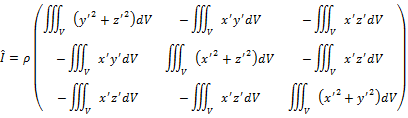 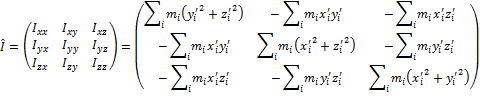 Wyprowadzenie: zadanie domowe
Tensor momentu bezwładności
Obliczanie momentu bezwładności bryły
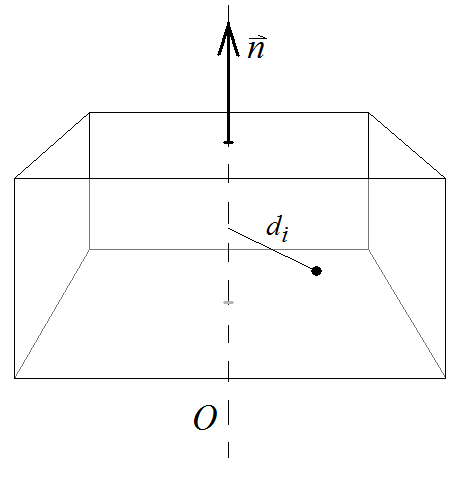 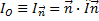 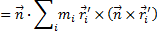 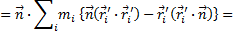 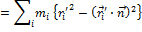 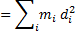 Twierdzenie Steinera
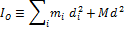 Dynamika bryły sztywnej
Pochodna momentu pędu:
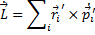 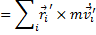 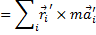 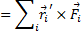 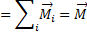 moment siły
Równanie ruchu obrotowego:
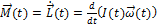 Moment bezwładności nie jest wielkością stałą jeżeli zmienia się oś obrotu! 
Duży koszt obliczeniowy
Dynamika bryły sztywnej
Wygodniej byłoby używać stałego tensora
Ruch obrotowy w układzie środka masy:
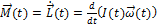 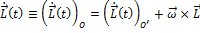 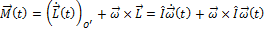 Moment bezwładności obliczany w układzie lokalnym (środka masy)
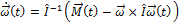 Równania ruchu
Ruch postępowy środka masy


Ruch obrotowy w układzie środka masy



Do implementacji:
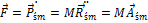 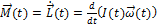 Moment bezwładności obliczany w układzie lokalnym (środka masy)
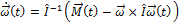 Równania ruchu
Złożenie ruchu postępowego i obrotowego





W układzie środka masy – tylko ruch obrotowy
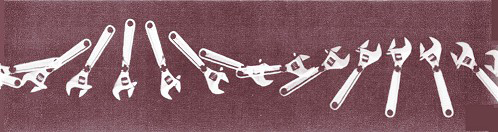 Macierz obrotu
Po scałkowaniu równań ruchu otrzymamy prędkość liniową i kołową. Jak znaleźć położenie i orientację ciała?

Jak zapisać orientację ciała? Macierz obrotu R



Interpretacja kolumn macierzy obrotu
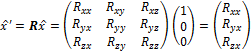 Macierz obrotu
Pochodna wersora:

Pochodna macierzy obrotu:
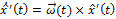 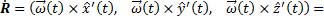 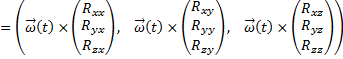 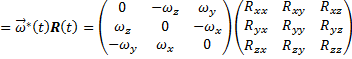 Operator gwiazdki
Iloczyn wektorowy:




Operator realizujący iloczyn wektorowy(zaleta: działa na macierze)
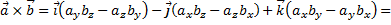 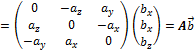 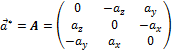 Równanie ruchu obrotowego
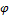 Ruch liniowy i kołowy
Implementacja
Demonstracja kodu
Zbiór swobodnych prostopadłościanów






Gdy moment sił = 0, rozbieżne po 1 000 iter.
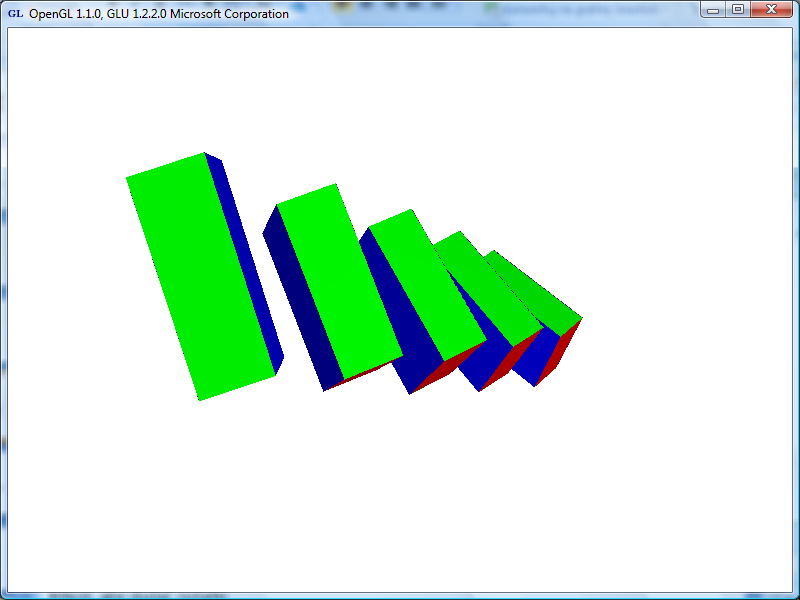 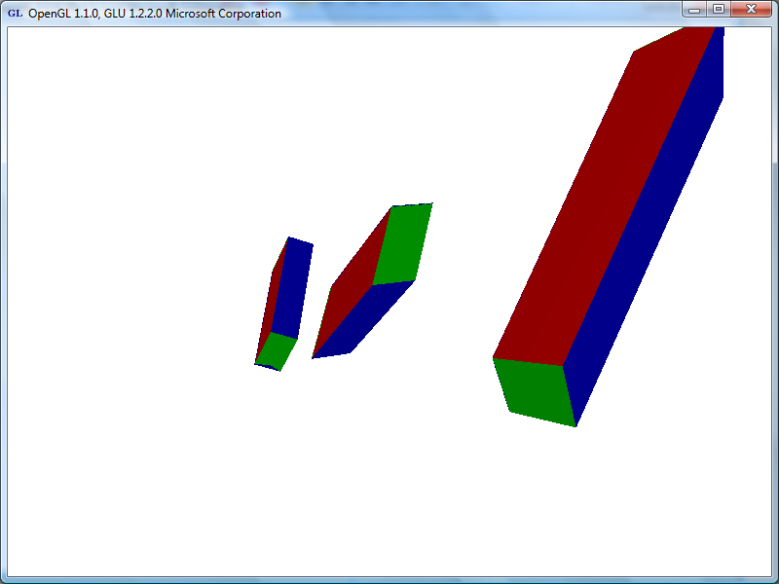 Implementacja
Demonstracja c. d.

Gdy przyłożony moment siły, szybka utrata dokładności (skalowanie, pochylenie)
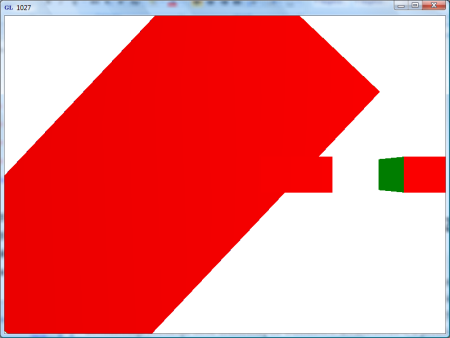 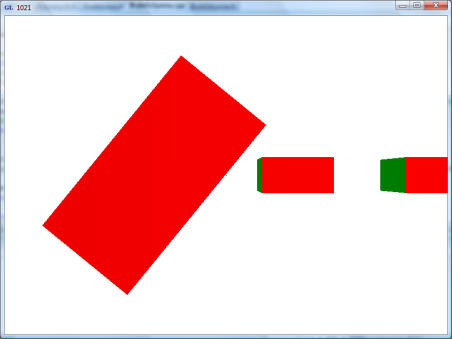 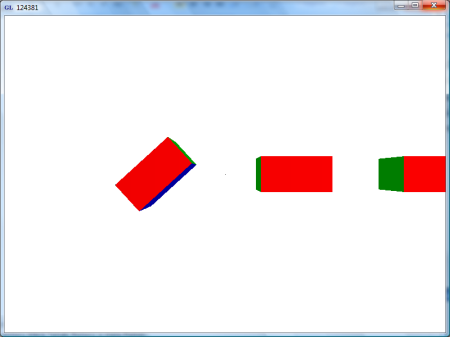 Macierze obrotu(jednostajne powiększenie)
Kwaterniony(„oddychanie”)
Kwaterniony z renormalizacją
Kwaternionyszybkie powtórzenie
Kwaterniony
Cztery pierwiastki -1:



Zapis analogiczny do licz zespolonych:


Dodawanie = dodawanie składowych
Mnożenie – mieszanie składowych (nieprzemienne)
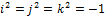 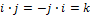 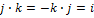 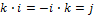 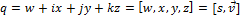 Kwaterniony
Mnożenie (często używany wzór):


Sprzężenie kwaternionu: 
Kwaternion odwrotny:

Kwaterniony to nie rozszerzone wektory:
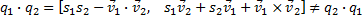 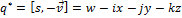 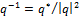 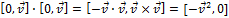 Kwaterniony jednostkowe
Kwaternion jednostkowy (norma = 1):



Kąt i oś obrotu:
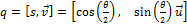 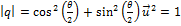 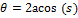 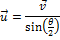 Kwaterniony jednostkowe
Obracanie wektora:
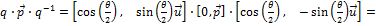 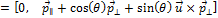 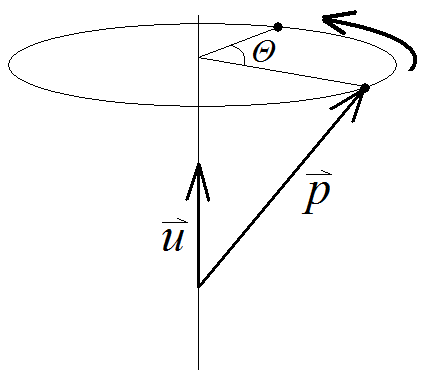 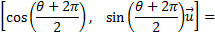 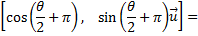 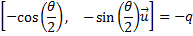 Kwaterniony jednostkowe
Kwaternion jednostkowy jest równoważnymacierzy obrotu (ortonormalna):


Konwersja kwaternionu na macierz (konieczna np. do OpenGL):
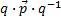 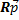 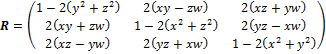 Pochodna kwaternionu
Chcemy za pomocą kwaternionów zapisać równanie ruchu
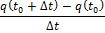 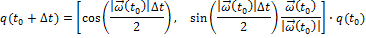 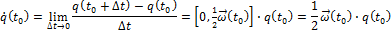 Nowe równanie (równoważne macierzowemu)
Równanie ruchu obrotowego
Reprezentacje obrotów
Kąty Eulera (3 liczby)
Macierze obrotu (9 liczb)
Kwaterniony (4 liczby)

Wady i zalety
efekt przegubowy (gimbal lock)
interpolacja
Ilość zajmowanej pamięci
łatwość renormalizacji (vs. koszt ortogonalizacji)